Антивірусні засоби захисту. Загальні правила застосування антивірусних засобів в автоматизованих системах. Можливі варіанти розміщення антивірусних засобів.
Комп'ютерний вірус
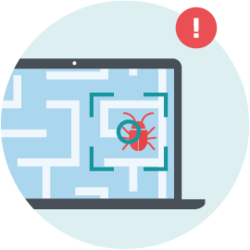 Комп'ютерний вірус (англ. computervirus) — комп'ютерна програма, якамає здатність до прихованогосамопоширення. Одночасно зістворенням власних копій вірусможуть завдавати шкоди: знищувати,пошкоджувати, викрадати дані,знижувати або й зовсімунеможливлювати подальшупрацездатність операційної
Антивірусна програма
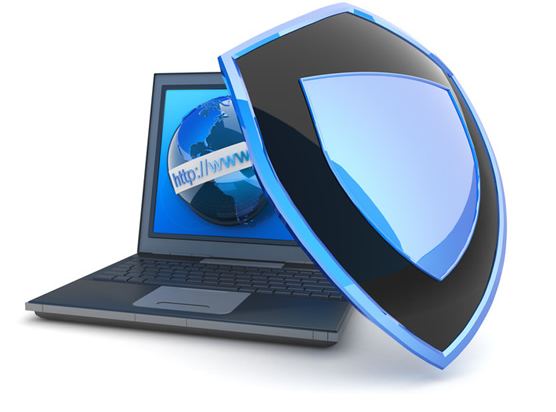 Антивірусна програма (антивірус) —
спеціалізована програма длязнаходження комп'ютерних вірусуа також небажаних (шкідливихпрограм загалом та відновленнязаражених (модифікованих) такимипрограмами файлів, а також для
профілактики — запобіганнязараження (модифікації) файлівчи операційної системи шкідливимкодом.
Різновиди антивірусних програм
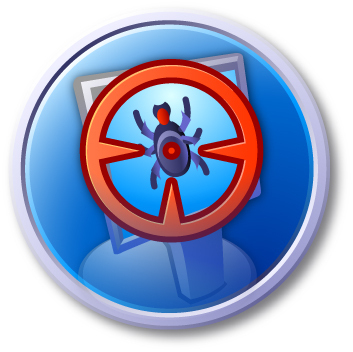 програми-детектори
програми-лікарі
програми-ревізори
лікарі-ревізори
програми-фільтри
програми-вакцини
http://pz.ptngu.com/lectures/lectures/lecture_9.html
Методи антивірусного захисту
Сигнатурні точні методи виявлення вірусів, засновані на порівнянні файлів з відомими зразками вірусів
Евристичні
приблизні методи виявлення, які дозволяють з певною вірогідністю припустити, що файл заражений
Основні завдання антивірусу
Перешкоджання проникненню вірусів у комп'ютерну систему
Виявлення наявності вірусів у комп'ютерній системі
Усунення вірусів з комп'ютерної системи без нанесення ушкоджень іншим об'єктам системи
Відновлення файлів від дій вірусів
Захист від атак на веб вузли
Принцип дії виявлення вірусу
Рівні антивірусного захисту
Основні модулі антивірусних програм
Скануванні файлів і програм в режимі реального часу
Модуль управління
Модуль планування
Модуль оновлення
Карантин
Ознайомитися з таблицею модулів https://zillya.ua/
Недоліки антивірусних програм
Антивірусна програма забирає частину обчислювальних ресурсів системи, навантажуючи ЦП, жорсткий диск.
Антивірусні програми можуть бачити загрозу там, де її немає.
Антивірусні програми завантажують оновлення з Інтернету, тим самим витрачаючи трафік.
Жодна існуюча антивірусна програма не забезпечує 100% захист.
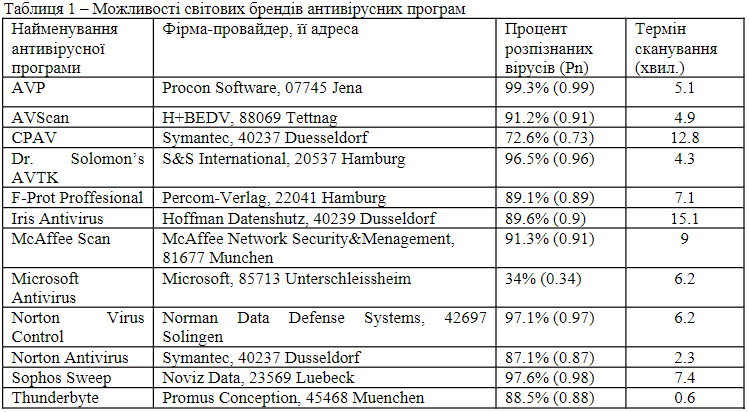 Топ антивірусні програмивказати переваги, недолікивказати основні характеристики
Топ антивірусні програми для смартфонавказати переваги, недолікивказати основні характеристики